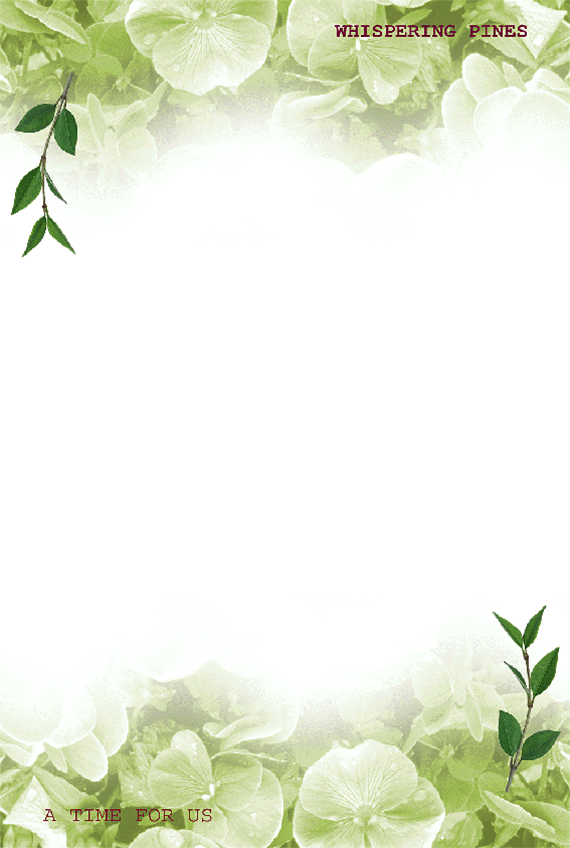 Tự nhiên và xã hội
Bài 9: Ôn tập chủ đề trường học
Tiết 2 + tiết 3
Tiết 2 và 3: Hoạt động vận dụng
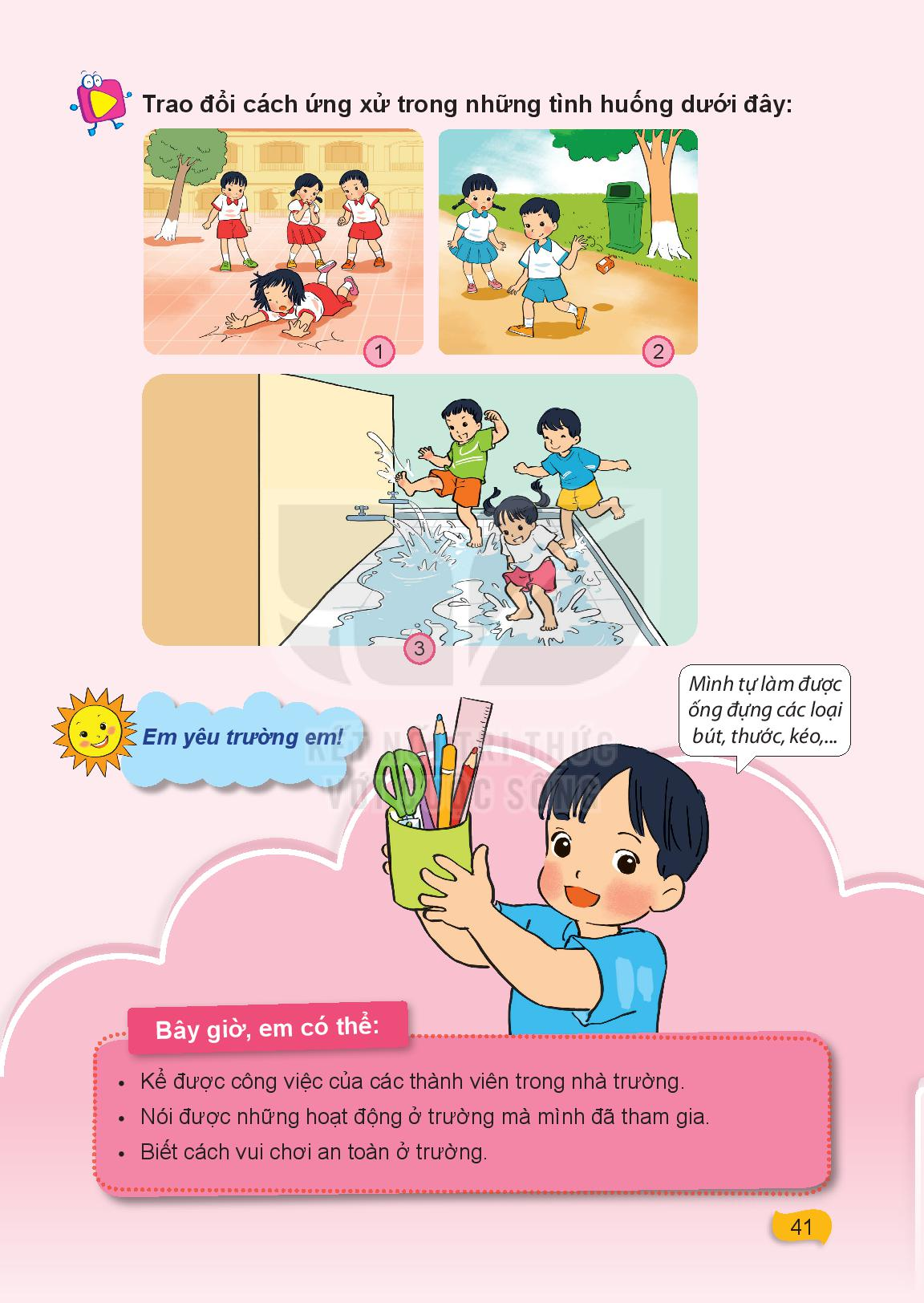 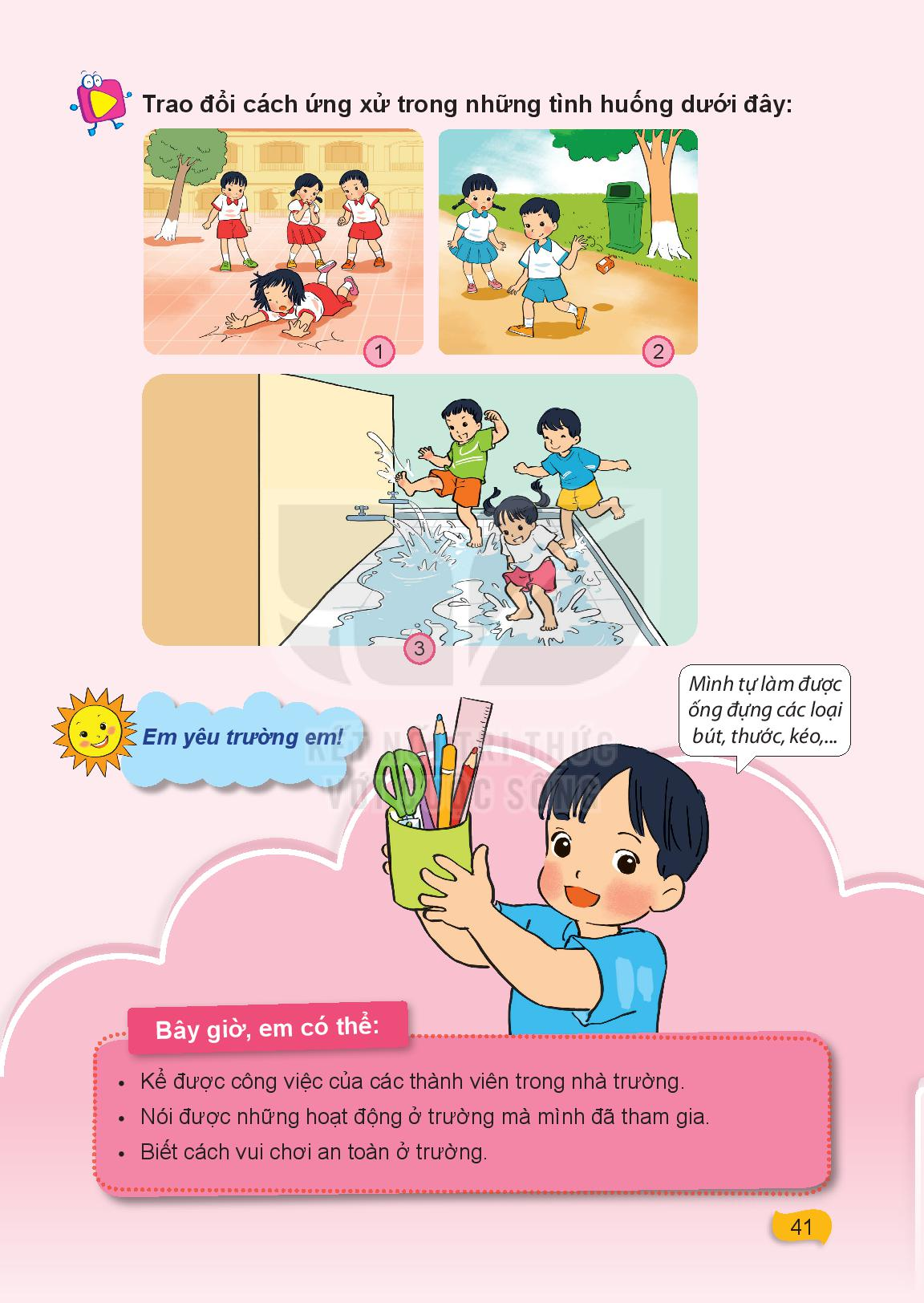 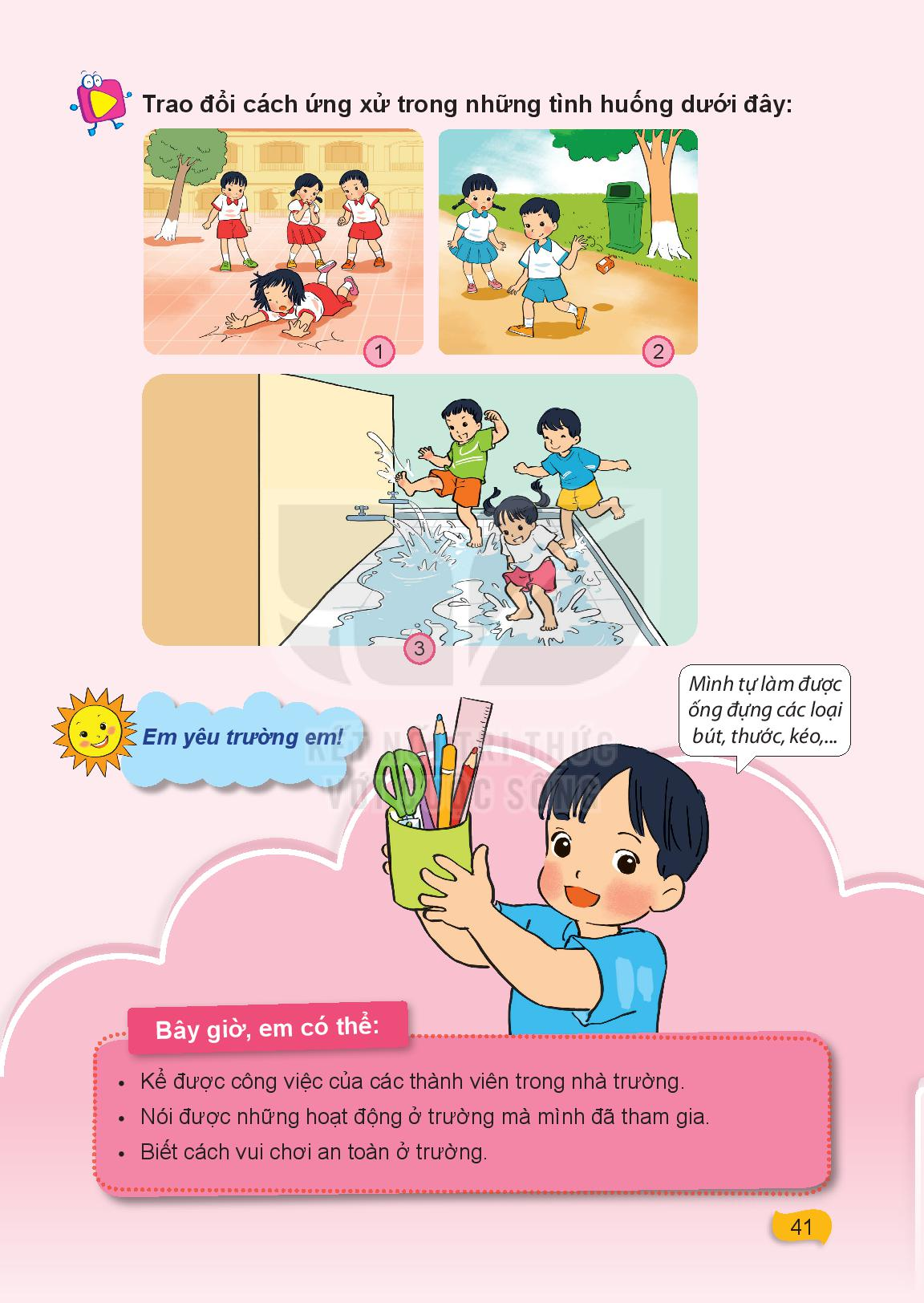 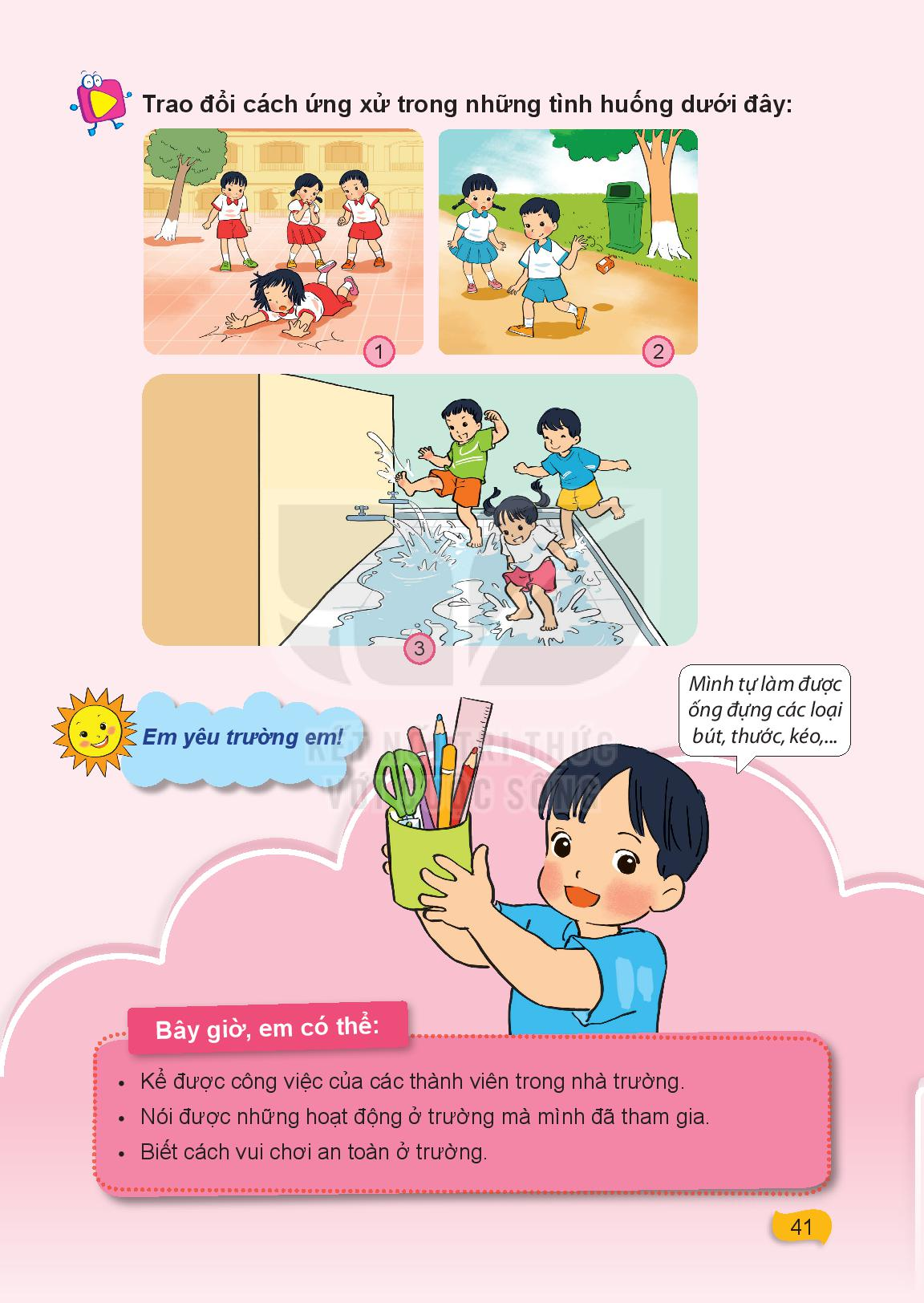 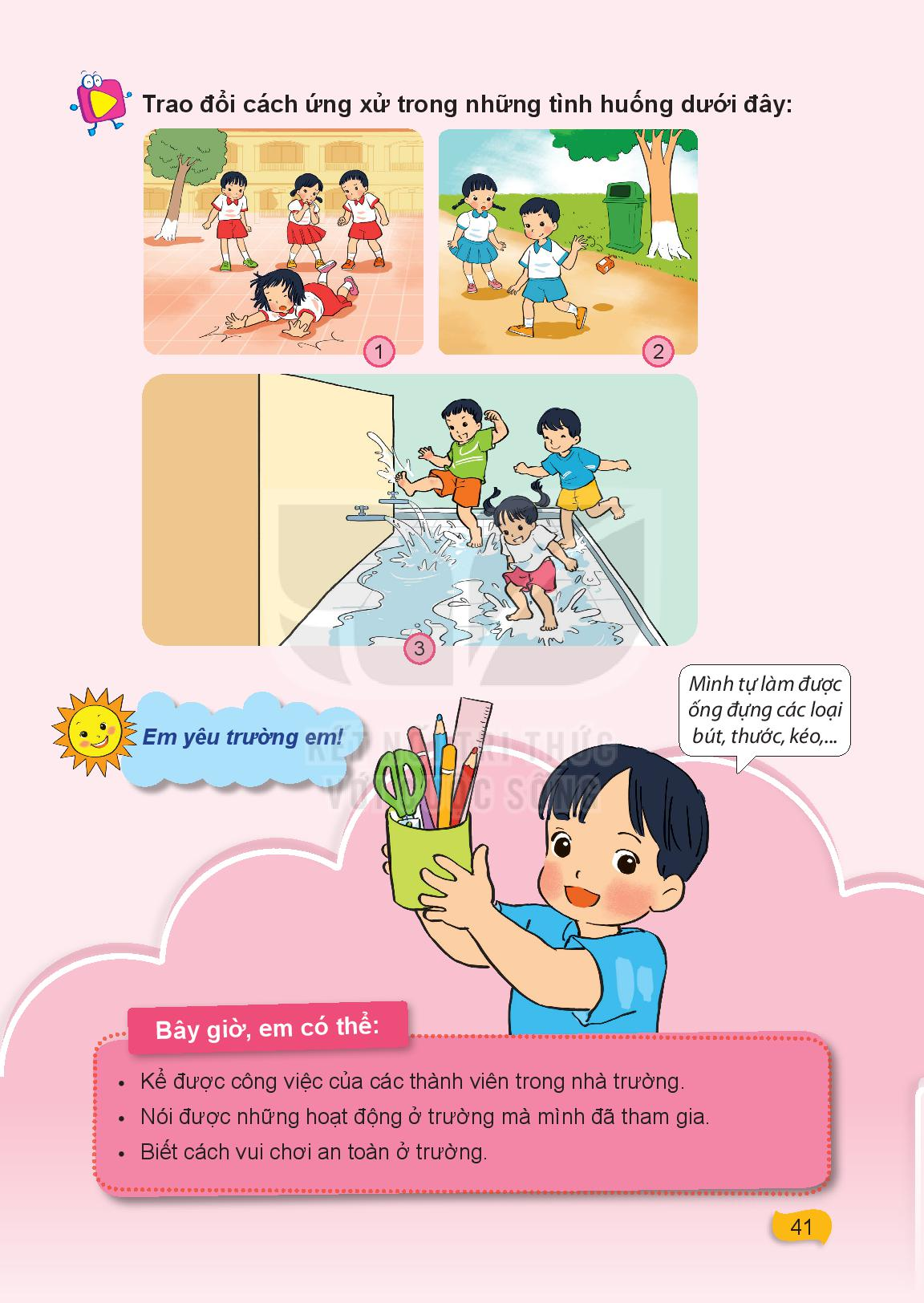